Mrs. Peters
Who sent the Text Message?
Match the Message to the Organelle
"Cellular" Message
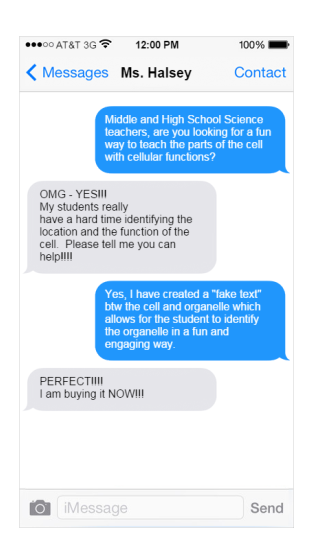 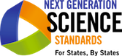 MS-LS1-2
Develop and use a model to describe the function of a cell as a whole and ways parts of cells contribute to the function.
Name:
“Cellular” Message
Identify the organelle in the text message
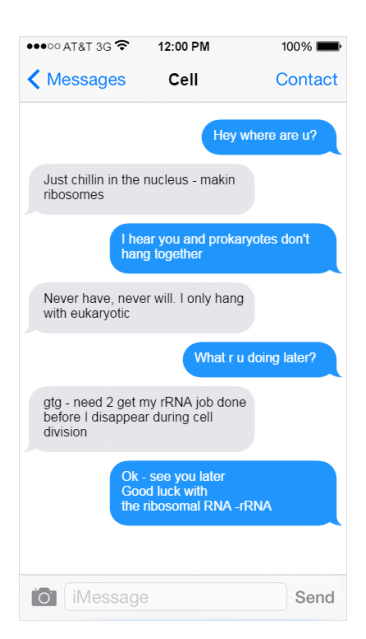 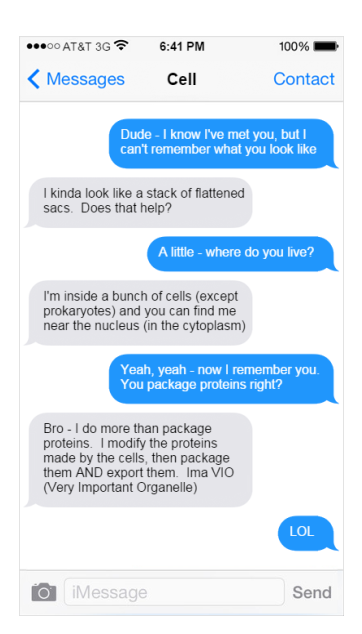 Who am I?

1.__________________
Who am I?

2.__________________
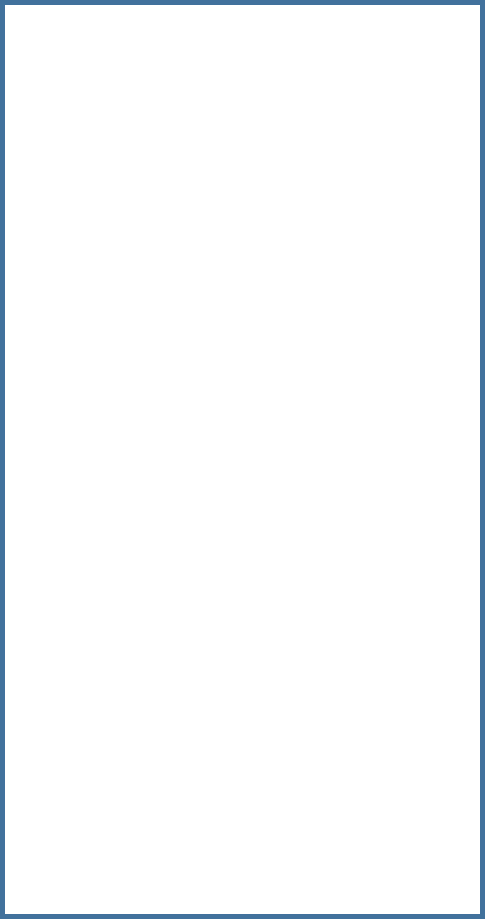 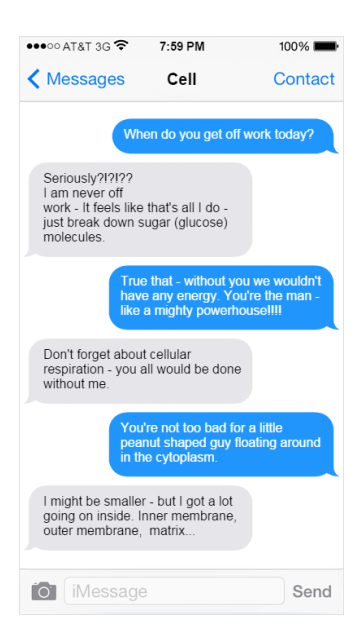 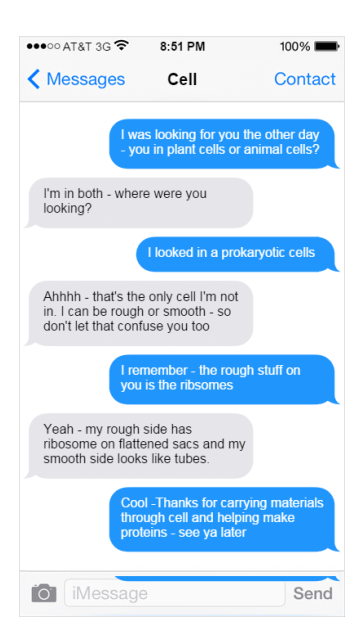 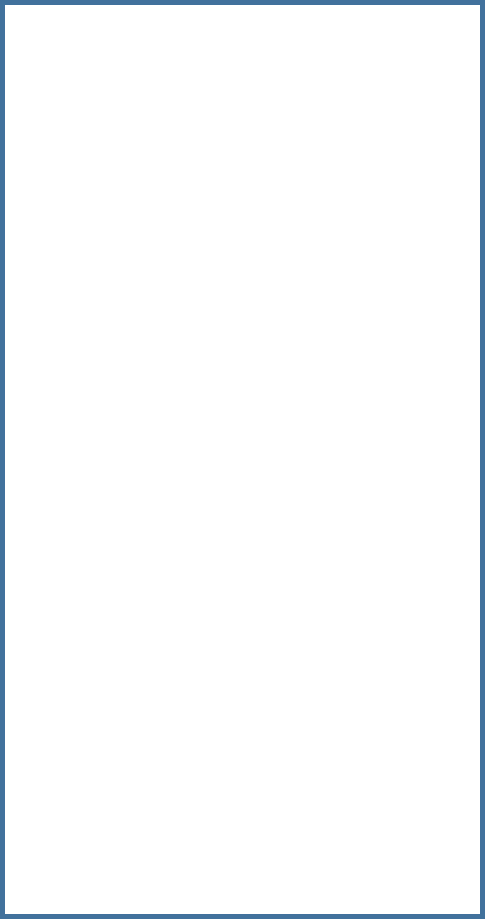 Who am I?

3.__________________
Who am I?
4.__________________
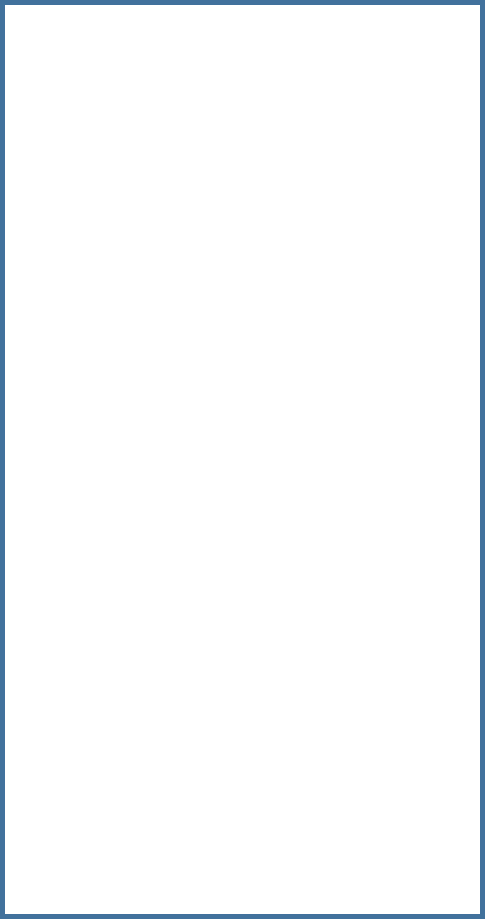 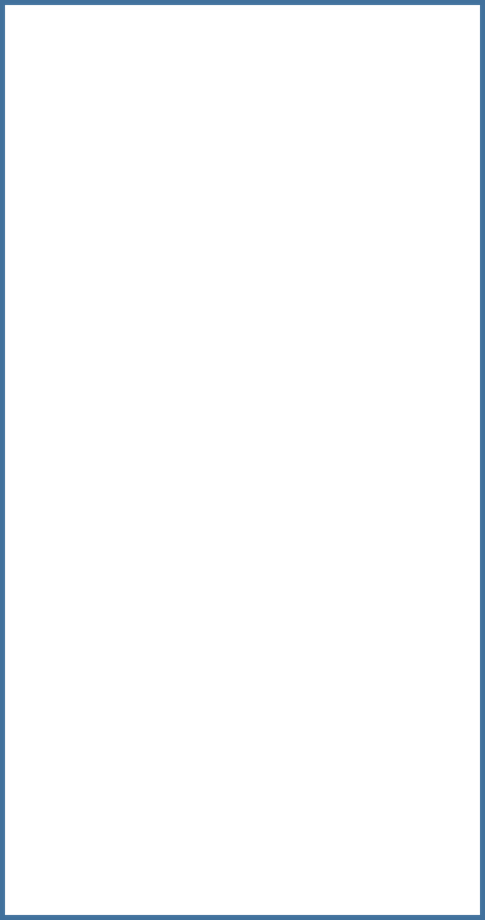 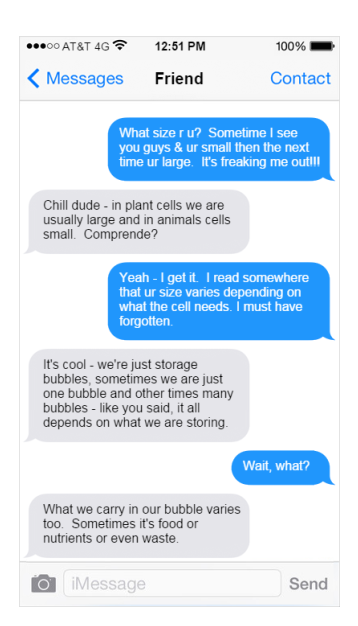 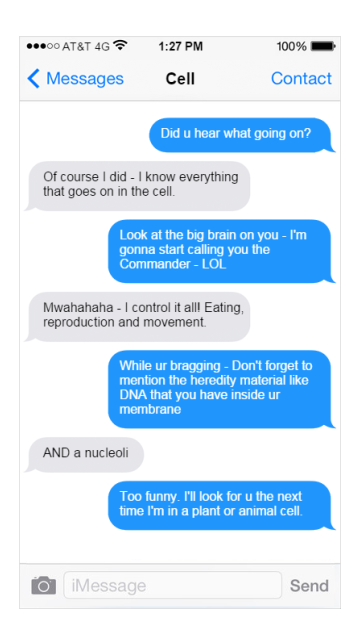 Who am I?
6.__________________
Who am I?
5.__________________
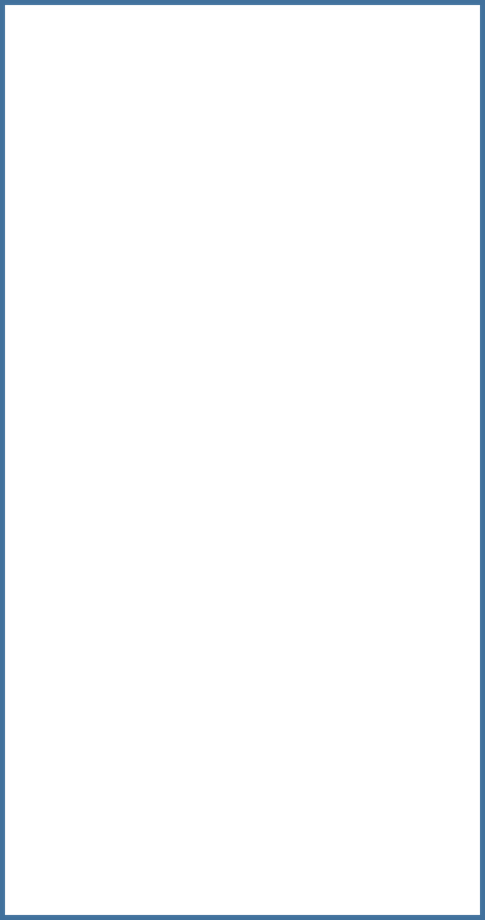 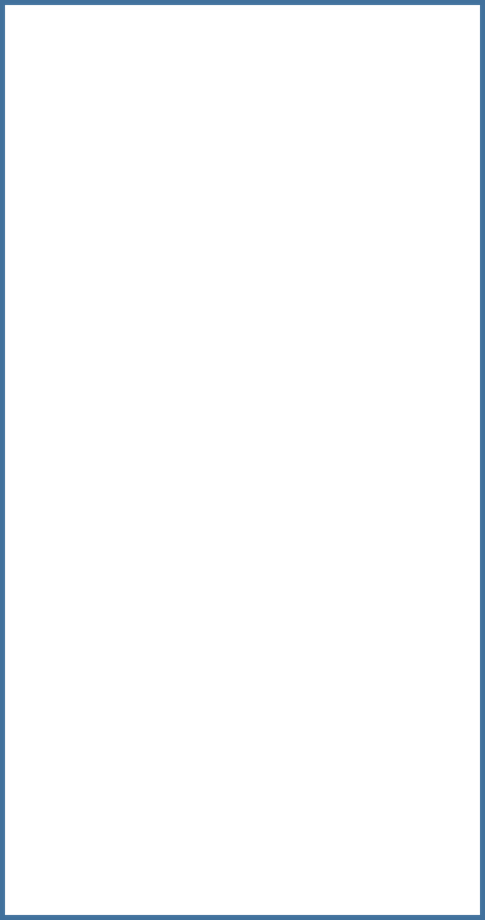 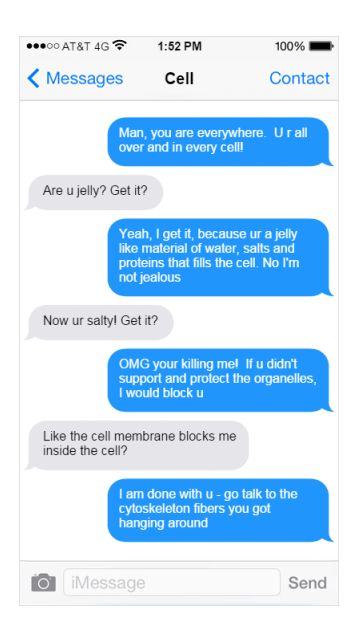 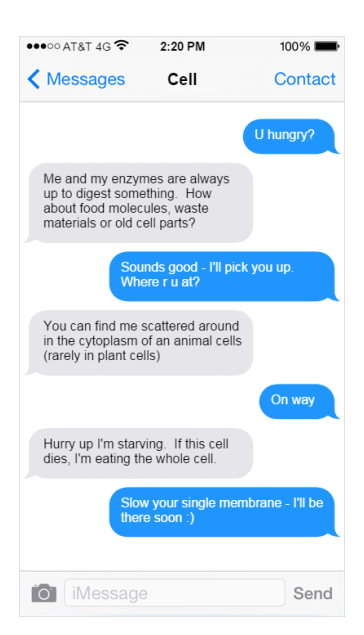 Who am I?
7.__________________
Who am I?
8.__________________
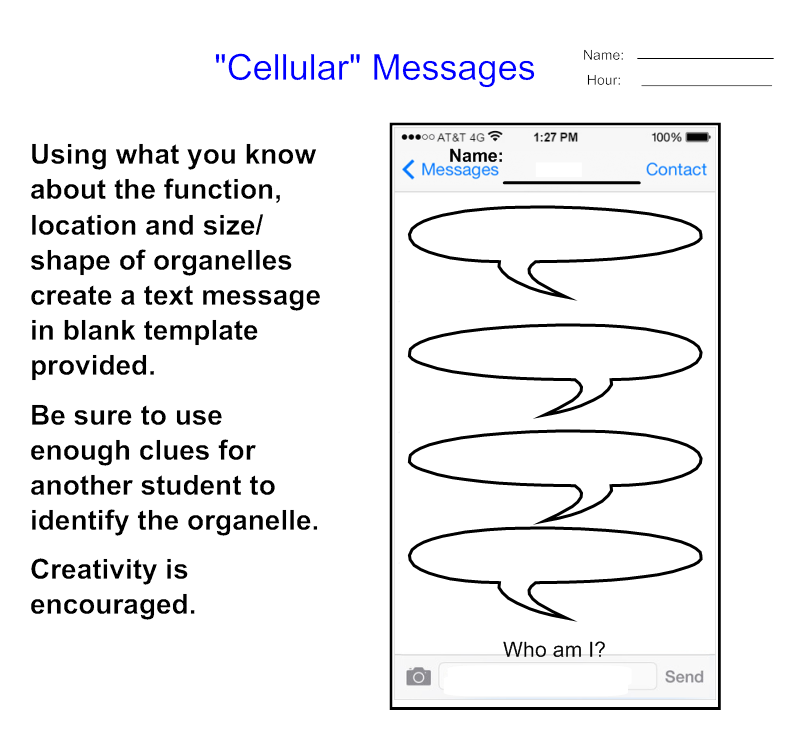 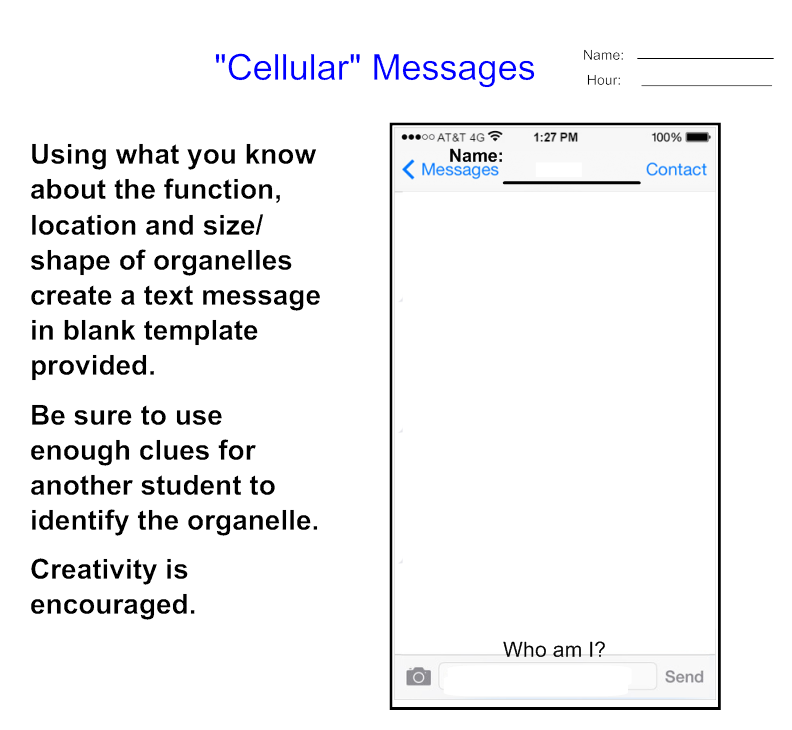 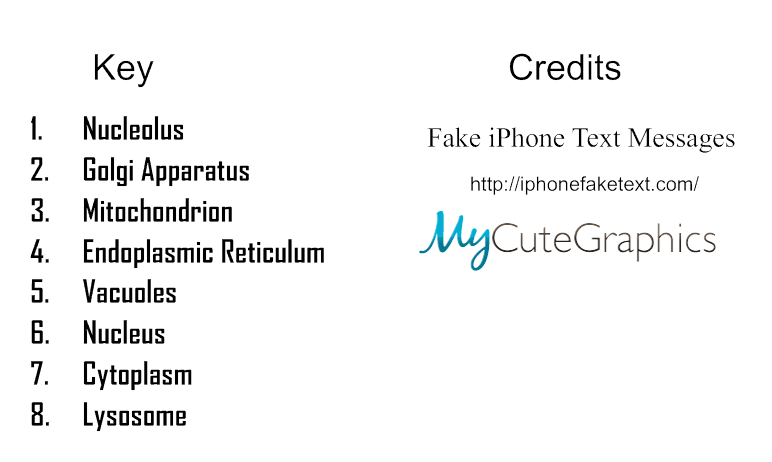 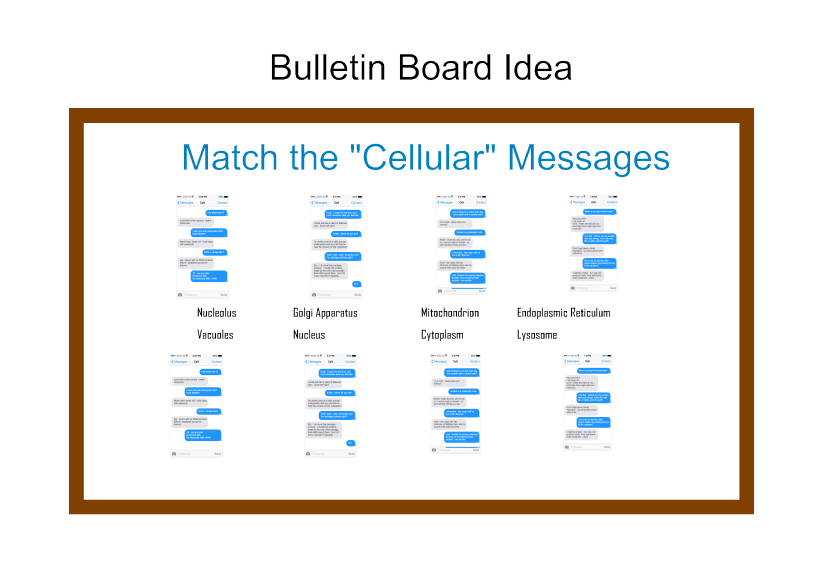 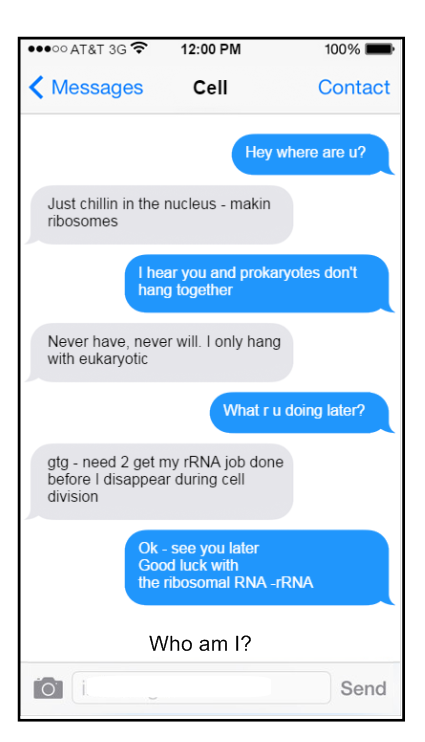 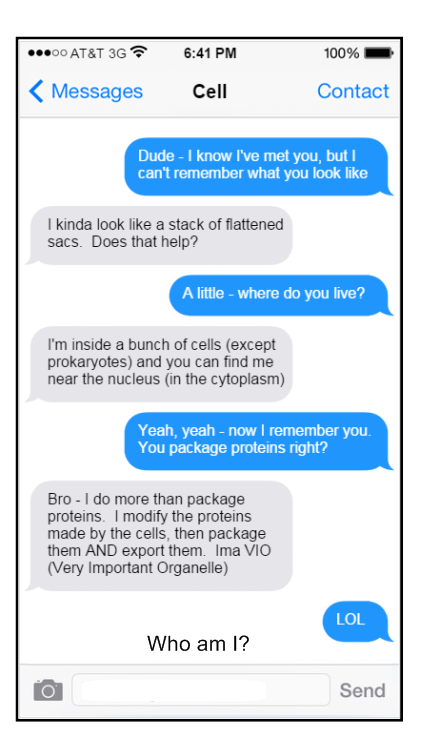 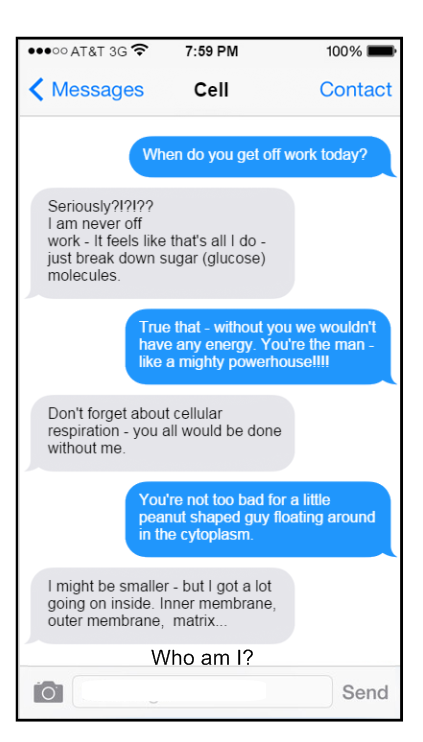 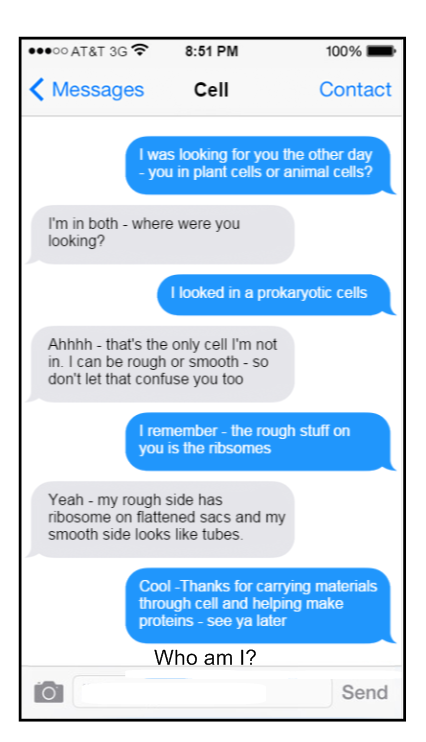 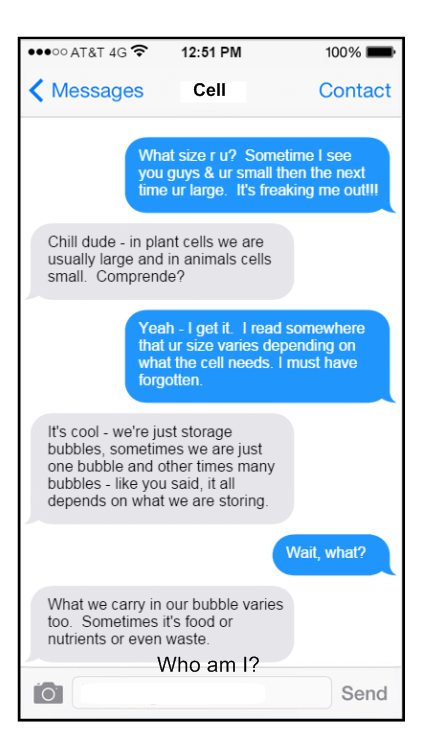 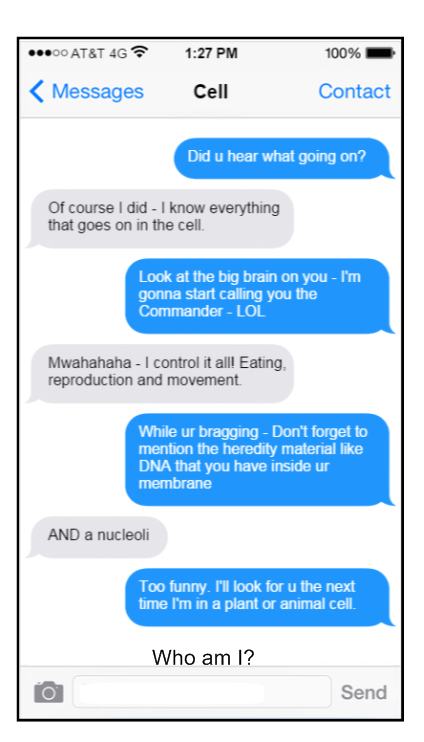 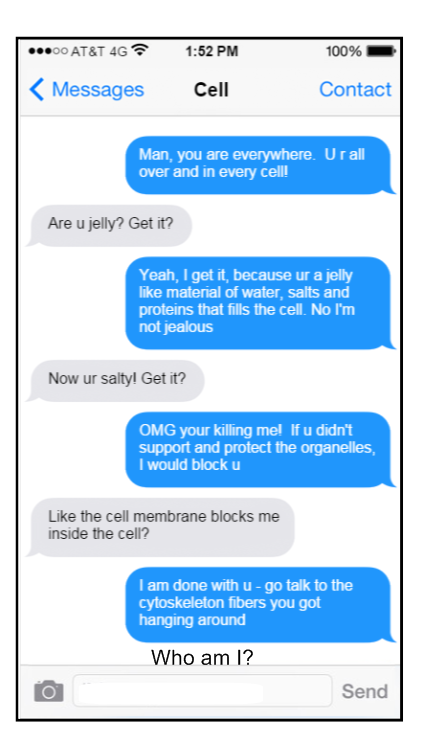 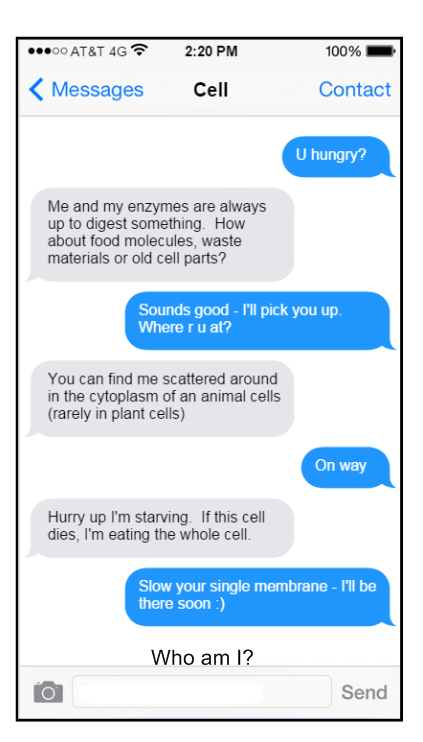